Probability and Venn Diagrams
4.1
Learning Goals and Success Criteria
Learning Goal: To be able to represent and solve probability questions using Venn Diagrams 
Success Criteria: 
I can make venn diagrams representing situations with P (AnB) scenarios 
I can represent mutually and non-mutually exclusive events 
I can make venn diagrams representing situations with P (AuB) scenarios 
I can represent independent and dependent events 
I can solve problems with three events using Venn diagrams
Draw a Venn Diagram
What is a venn diagram? 
How can we use venn diagrams?
Whole Class: do you play sports and/or like rap music?
What is the probability of randomly choosing a student who likes rap music and plays a sport?
P (AnB): AND probabilities
Independent Events: When the occurrence of one event does not affect the occurrence of the other  
P (AnB) = P (A) * P (B)

Dependent Events: When the occurrence of one event does affect the occurrence of the other  
P (AnB) = P (A) * P (B), where P (B) is adjusted based on the results of event A.
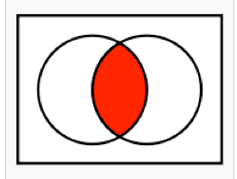 Remember, if it’s n (AND), only shade in what OVERLAPS
Yes or No: Are these Events Independent?
Drawing a green marble and a coin landing on heads

Grabbing a kiwi from a bowl of fruit and then grabbing a second kiwi from the same bowl

Rolling a 4 and then rolling a second 4 on the same die
P (AuB) : OR Probabilities
Mutually Exclusive: When the two events cannot happen at the same time 
P (AuB) = P (A) + P (B), P (AnB) is zero in this case

Non-Mutually Exclusive: When the two events can happen at the same time 
P (AuB) = P (A) + P (B) - P (AnB)
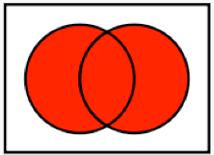 Remember, if its u (OR), shade in everything that works!
Yes or No: Are these events mutually exclusive?
Having blue eyes, having brown hair

Picking a red card, picking a clubs 

Taller than 1.5 m, taller than 1.7m

Born in june, born in the winter
Practice
A person flips a coin and rolls a die. 
Event (A): flipping a tails 
Event (B): rolling a 4 
Draw a Venn diagram representing this situation 
Shade in the area of the venn diagram representing the probability of event A and B occurring 
What is the probability of event A and B occurring?
Three Circle Venn Diagram
AnB
A
B
AnBnC
AnC
BnC
C
Practice
Textbook, p. 93, # 4 - whole - class 
Individually / with partners: #9